Conduction
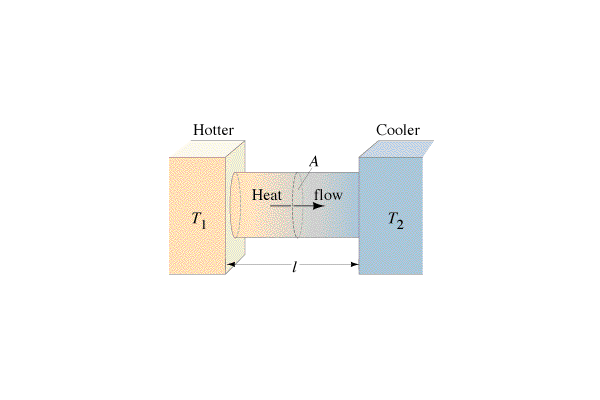 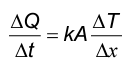 Δx
dQ/dt = rate of heat flow (J/s or W)
k = thermal conductivity (W m-1 oC-1 )
A = Area (m2)
ΔT = Temperature difference (oC)
Δx = Thickness of the insulation (m)
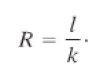 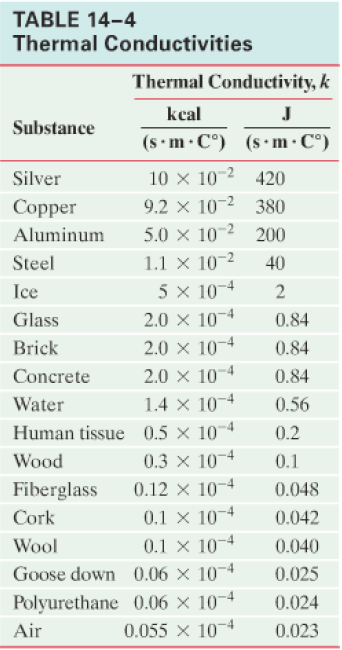 Interesting units
Why some objects feel different temperatures (When they are the same temperature)
Example:
A small cooler is insulated with 3.20 cm thick Styrofoam (k = 0.036 W m-1 oC-1 ), and has a surface area of 1.20 m2.  Initially it is full of ice at 0 oC.  What quantity of ice will melt in one hour if the temperature of the outside of the cooler is kept (somehow) at 20.0 oC.  
Lf for water is 3.33x105 J kg-1.
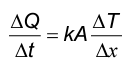 0.292 kg
An engineer has a wall that measures 2.4 m tall by 5.1 m wide.  They are using  insulation that has a thermal conductivity of 0.024 W m-1 oC-1  They want to limit the heat flow to 45.0 Watts when there is a temperature difference of 42.0 oC from the inside to the outside. What thickness of  insulation would they need to use?
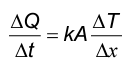 0.27 m
A window (k = 0.84 W m-1 oC-1 ) measures 2.4 m by 1.8 m and is 3.2 mm thick.  In 10. minutes, 865 kJ of heat flow through the window.  What is the temperature difference across the window?
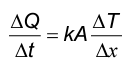 1.3 oC
A 72 cm by 95 cm piece of insulation is 2.54 cm thick.  When there is a temperature difference of 12 oC, the heat flow rate is 5.7 Watts.  What is the thermal conductivity of the insulation?
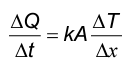 0.018 W m-1 oC-1